Fluency #1240 words
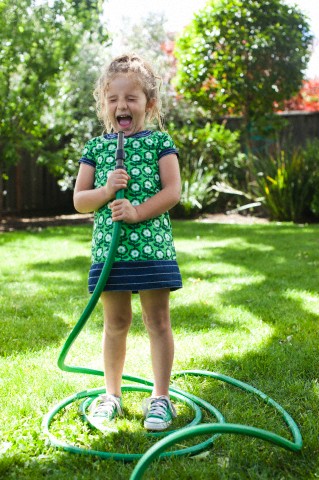 Pam and Sally were in a deep hole.  They had the end of a worm.  Part of it was still in the dirt.  They were pulling hard.  “Pull harder!” yelled Pam.
	“I’m pulling as hard as I can,” Sally said.
1
Pam was digging a hole.   She said to Sally, “I’m digging this hole because I’m going fishing.”
	“Why do you need to dig a hole to go fishing?” asked Sally.
	“I’m digging for worms,” said Pam.  That’s why I’m digging.
2
Pam and Sally pulled on the worm.  They pulled hard.  They pulled really hard.  Finally the worm came out of the ground.  “Wow!” said Sally, “it’s a big one.  It is 4 feet long.”
	“Yes,” said Pam.  And it’s green.”
3
Pam and Sally pulled a big worm from the dirt.  It was 4 feet long.  It was green.  “Wait a minute,” said Sally.  “Worms are not green.”
	“Oh dear,” said Pam.
	“And worms are not 4 feet long,” Sally said.
4
“That’s not a green worm,” Sally said to Pam.
	“It’s not?” asked Pam.  “Is it a snake?”
	“No,” said Sally, “It’s not a snake.”
	“Well what is it then?” Pam asked.
	“It’s a hose,” Sally said.	
“Oh dear,” said Pam.
5